CS474
Object-Oriented Languages and Environments
Spring 2023
Instructor: William Mansky
Lecture 11: Functional programming, Java streams
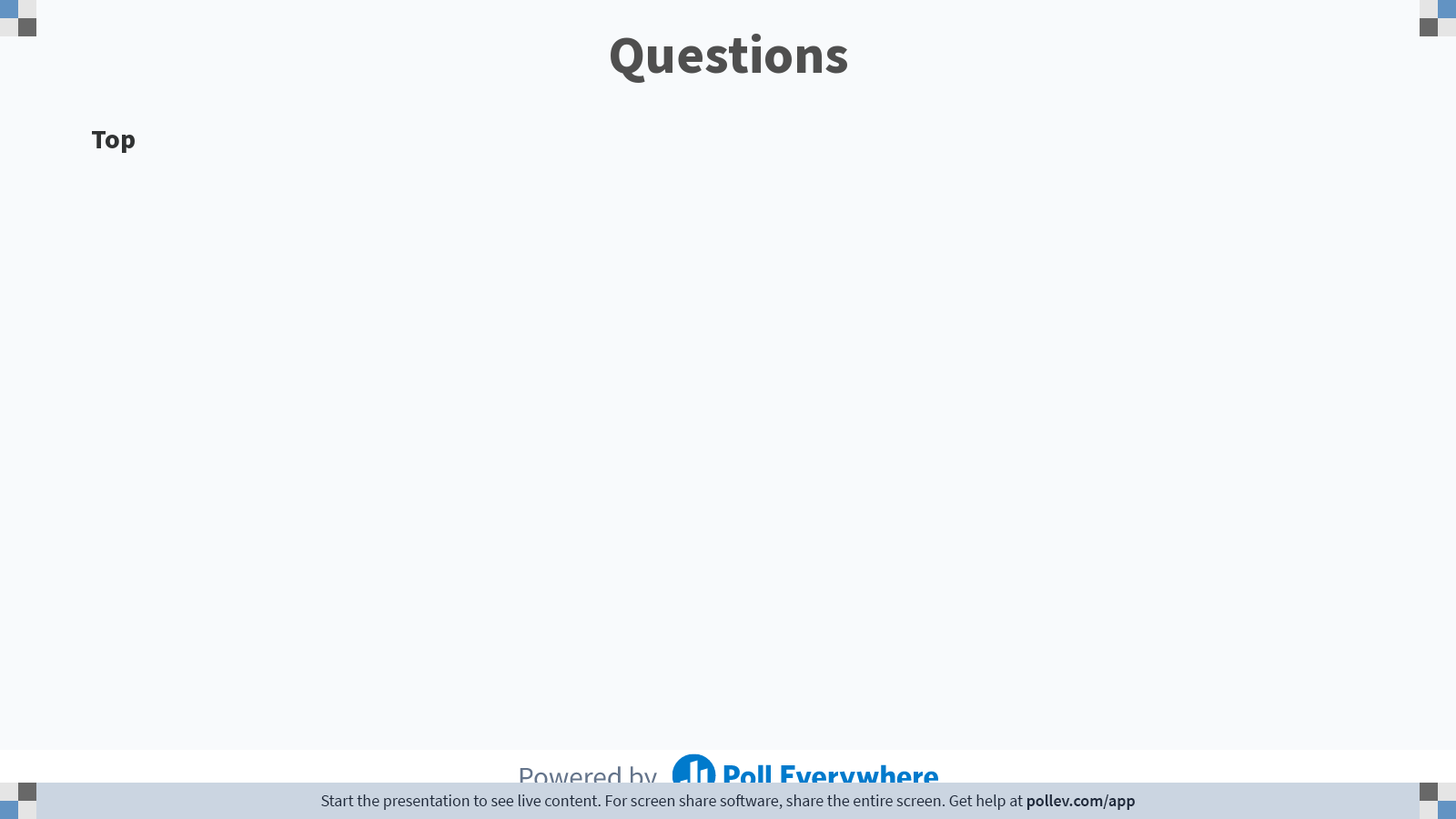 2
[Speaker Notes: Poll Title: Do not modify the notes in this section to avoid tampering with the Poll Everywhere activity.
More info at polleverywhere.com/support

Questions
https://www.polleverywhere.com/discourses/p2pykZB7ifMumvCFR9ys1]
Casting
Casting allows to re-interpret an existing object a of type A as an object of another type B

		(B) <expression>

Casts from the static type of the expression to type B
Processed at compile time:
If the static type of the expression is below B, erase it
If the static type of the expression is above B, insert a check with a ClassCastException
If neither, compiler error (code never runs!)
At runtime, casts do not exist!
We do see checks inserted by downcasts, making sure the cast was safe
3
[Speaker Notes: A cast just needs an expression and a type in parens.]
Casting
Casting allows to re-interpret an existing object a of type A as an object of another type B

		(B) <expression>

Upcast: B b = …; (A) b		(A) (new B())
Downcast: A a = …; (B) a
Sideways cast: C c = …; (D) c
4
[Speaker Notes: A cast just needs an expression and a type in parens.]
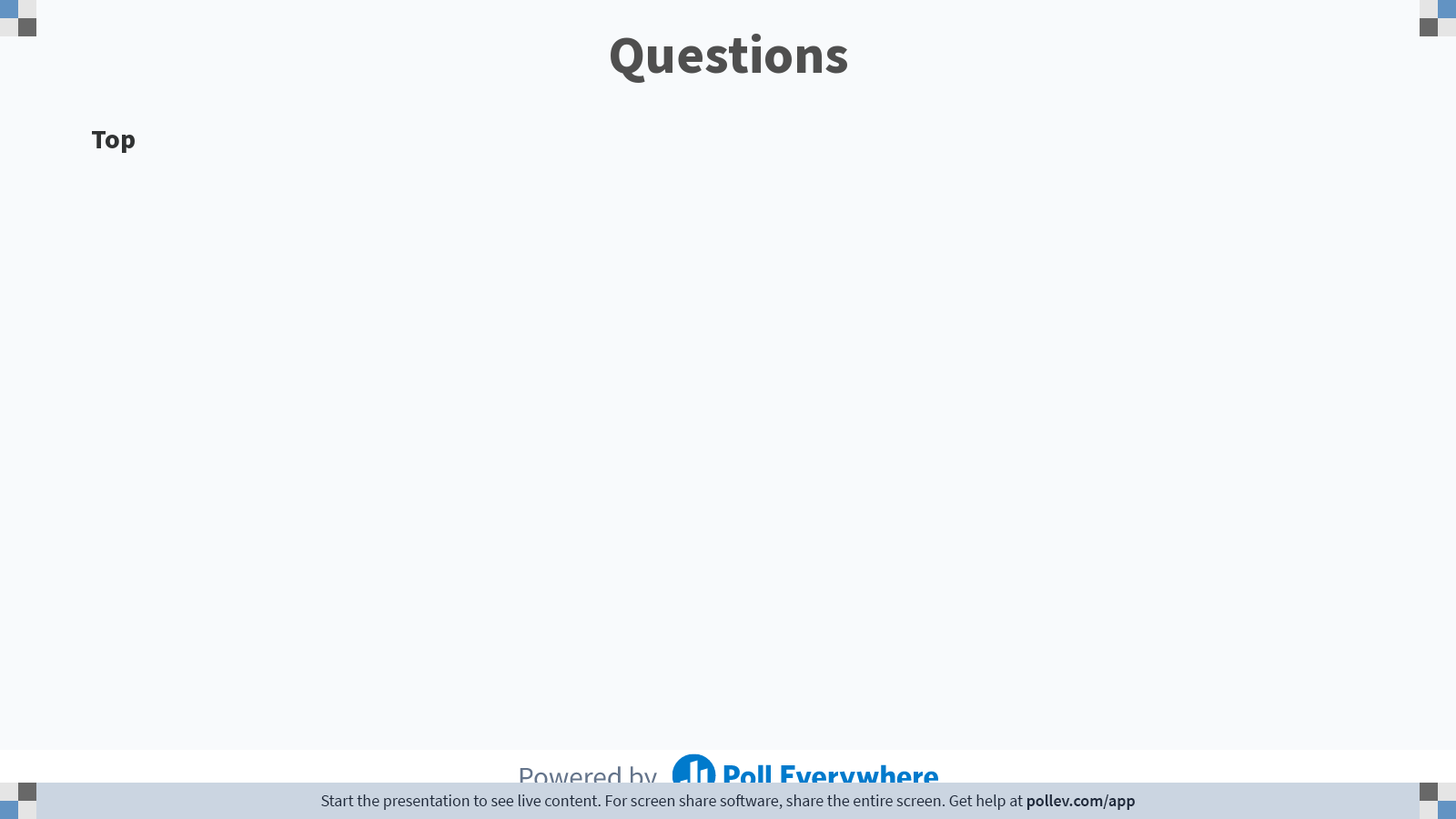 5
[Speaker Notes: Poll Title: Do not modify the notes in this section to avoid tampering with the Poll Everywhere activity.
More info at polleverywhere.com/support

Questions
https://www.polleverywhere.com/discourses/p2pykZB7ifMumvCFR9ys1]
Functional Programming
Functions are first-class values
Can be stored in variables, passed to other functions, returned from functions
Can be “anonymous”: functions don’t need names
Most function values are “pure”: just compute a return value, don’t change state
This means they do the same thing every time, and we don’t have to worry about how many times we run them
Most data is immutable (like Java strings): make new data instead of modifying existing ones

Almost every modern language lets you do functional programming!
6
Functional Programming in Java
Print a list of GitHub repos
class Student { String name;  String ghName; }

List<Student>  roster = ...;

// List all github names
for (Student s : roster)
  System.out.println(s.ghName);

// Functional programming with streams
roster.stream().forEach(s -> System.out.println(s.ghName));
Function value (“lambda expression”)
7
[Speaker Notes: The function is basically the loop body: “what should we do for each element?”]
Functional Programming in Java
Print a list of GitHub repos
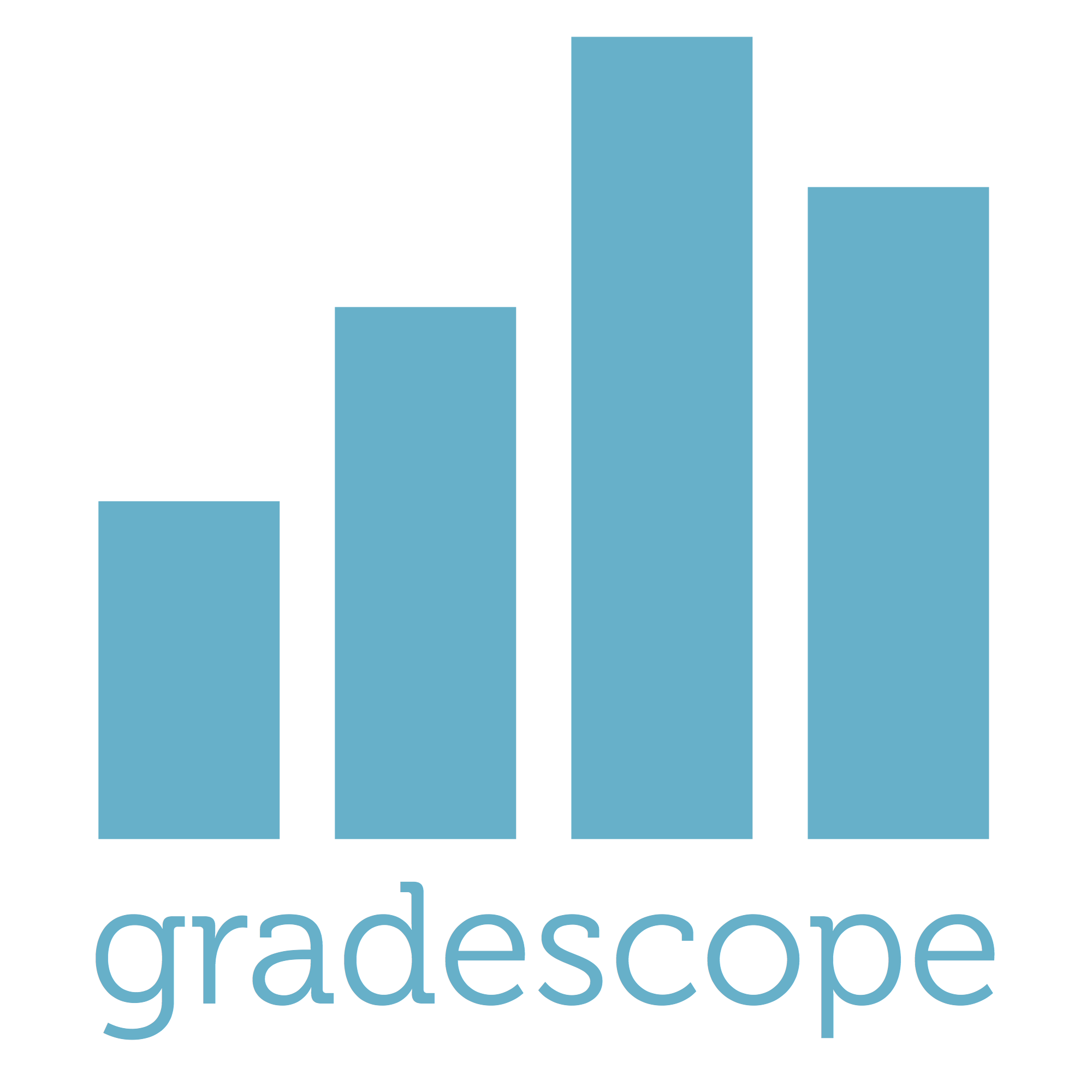 class Student { String name;  String ghName; }

List<Student>  roster = ...;

// Functional programming with streams
roster.stream().forEach(s -> System.out.println(s.ghName));

? ? (? s){
  System.out.println(s.ghName);
}
What is the type of s?
Object
Student
List<Student>
Not enough information to tell
8
[Speaker Notes: But there are a few things missing here. First, what are the argument and return types?]
Functional Programming in Java
Print a list of GitHub repos
class Student { String name;  String ghName; }

List<Student>  roster = ...;

// Functional programming with streams
roster.stream().forEach(s -> System.out.println(s.ghName));

? ? (Student s){
  System.out.println(s.ghName);
}
9
[Speaker Notes: This is type inference again.]
Functional Programming in Java
Print a list of GitHub repos
class Student { String name;  String ghName; }

List<Student>  roster = ...;

// Functional programming with streams
roster.stream().forEach(s -> System.out.println(s.ghName));

void ? (Student s){
  System.out.println(s.ghName);
}
10
[Speaker Notes: This part isn’t type inference: the return type has to be void, because forEach doesn’t return anything.
And there isn’t a name – this is an *anonymous* function!]
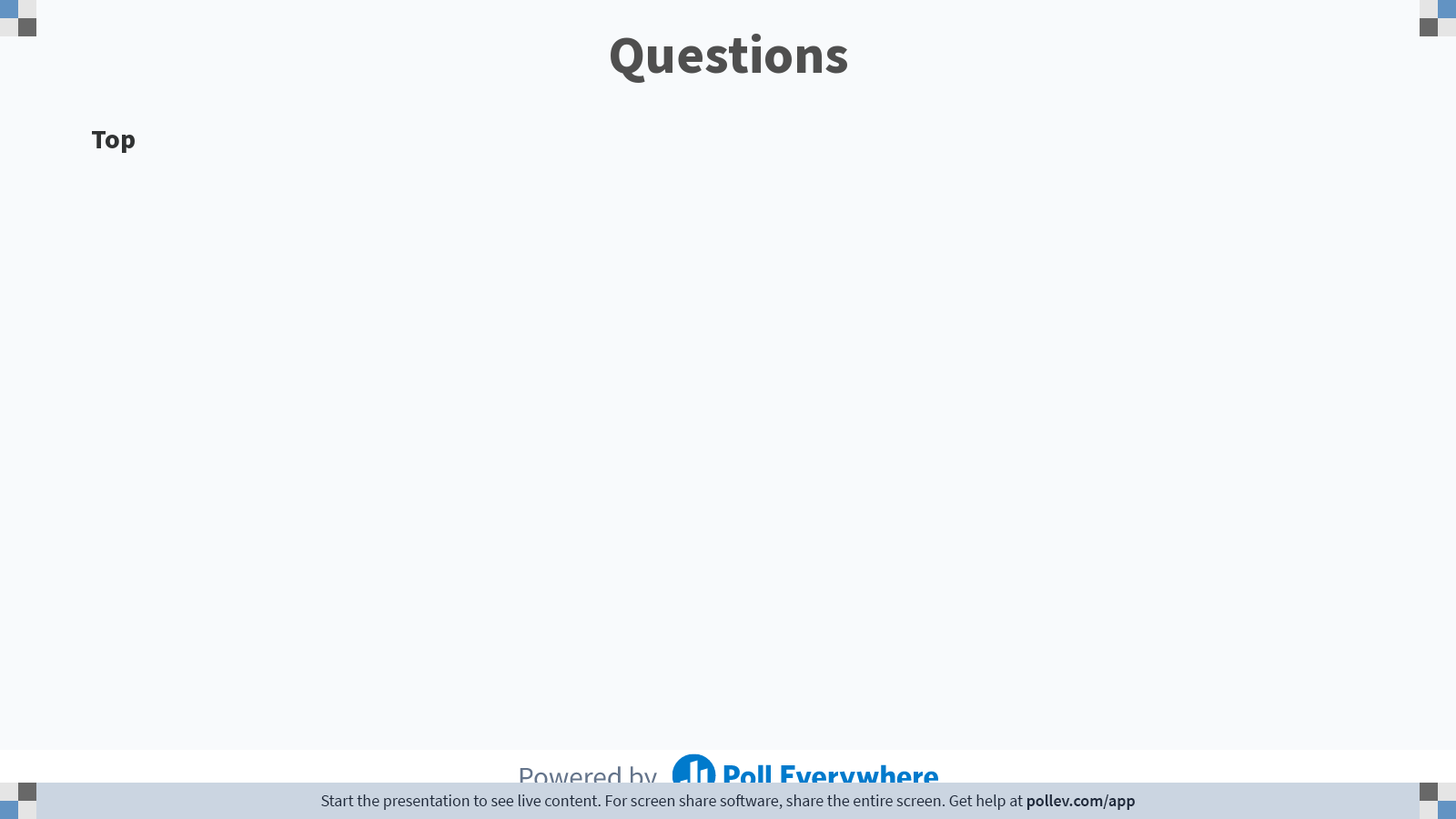 11
[Speaker Notes: Poll Title: Do not modify the notes in this section to avoid tampering with the Poll Everywhere activity.
More info at polleverywhere.com/support

Questions
https://www.polleverywhere.com/discourses/p2pykZB7ifMumvCFR9ys1]
Java Stream API
roster.stream()
A stream is a sequence of objects that supports methods that can be pipelined
Streams are not a data structure, but can be created from one
Streams do not change the original data structure
Most stream methods take functions as arguments
Intermediate operations:  Return another stream
E.g., filter, sort
Terminal operations:  Return a result
E.g., collect, forEach, reduce
12
Java Stream API
Streams can be created from existing collections
Stream a = roster.stream();
Streams can be created from arrays
Student[] roster;
Stream b = java.util.Arrays.stream(roster);
Streams can be created from elements
Stream c = Stream.of(student1, student2);
Streams can be joined
Stream ab = Stream.concat(a, b);
13
Java Stream API
Streams can be created from existing collections
Stream a = roster.stream();
Streams can be created from arrays
Student[] roster;
Stream b = java.util.Arrays.stream(roster);
Streams can be created from elements
Stream c = Stream.of(student1, student2);
Streams can be joined
Stream ab = Stream.concat(a, b);
Stream abc = Stream.concat(a, Stream.concat(b, c));
14
[Speaker Notes: e]
Java Stream API
roster.stream()
A stream is a sequence of objects that supports methods that can be pipelined
Streams are not a data structure, but can be created from one
Streams do not change the original data structure
Most stream methods take functions as arguments
Intermediate operations:  Return another stream
E.g., filter, sort
Terminal operations:  Return a result
E.g., collect, forEach, reduce
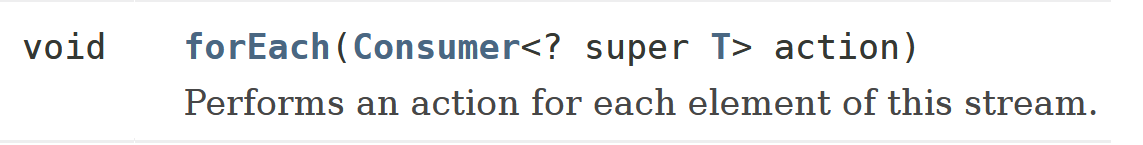 15
Java Functional Interfaces
@FunctionalInterface
public interface Consumer<T> {
  void accept(T t);
}
Functional interfaces have exactly one method
And the @FunctionalInterface annotation
Can be used in lambda expressions
16
Functional Programming in Java
Print a list of GitHub repos
class Student { String name;  String ghName; }

List<Student>  roster = ...;

// Functional programming with streams
roster.stream().forEach(s -> System.out.println(s.ghName));

void ? (Student s){
  System.out.println(s.ghName);
}
17
[Speaker Notes: This is type inference again.
And there isn’t a name – this is an *anonymous* function!]
Functional Programming in Java
Print a list of GitHub repos
class Student { String name;  String ghName; }

List<Student>  roster = ...;

// Functional programming with streams
roster.stream().forEach(new Consumer<Student>() {
  public void accept(Student s) {
    System.out.println(s.ghName);
  }
});
18
Java Anonymous Inner Classes
roster.stream().forEach(new Consumer<Student>() {
  public void accept(Student s) {
    System.out.println(s);
  }
});
Allow to implement an interface in-place
We are creating a class with a single instance:

class Aux implements Consumer<Student> {
  public void accept(Student s) {
    System.out.println(s);
  }
}
roster.stream().forEach(new Aux()));
19
Functional Programming in Java
Print a list of GitHub repos
class Student { String name;  String ghName; }

List<Student>  roster = ...;

// Functional programming with streams
roster.stream().forEach(s -> System.out.println(s));
20
[Speaker Notes: But you never have to write that out.]
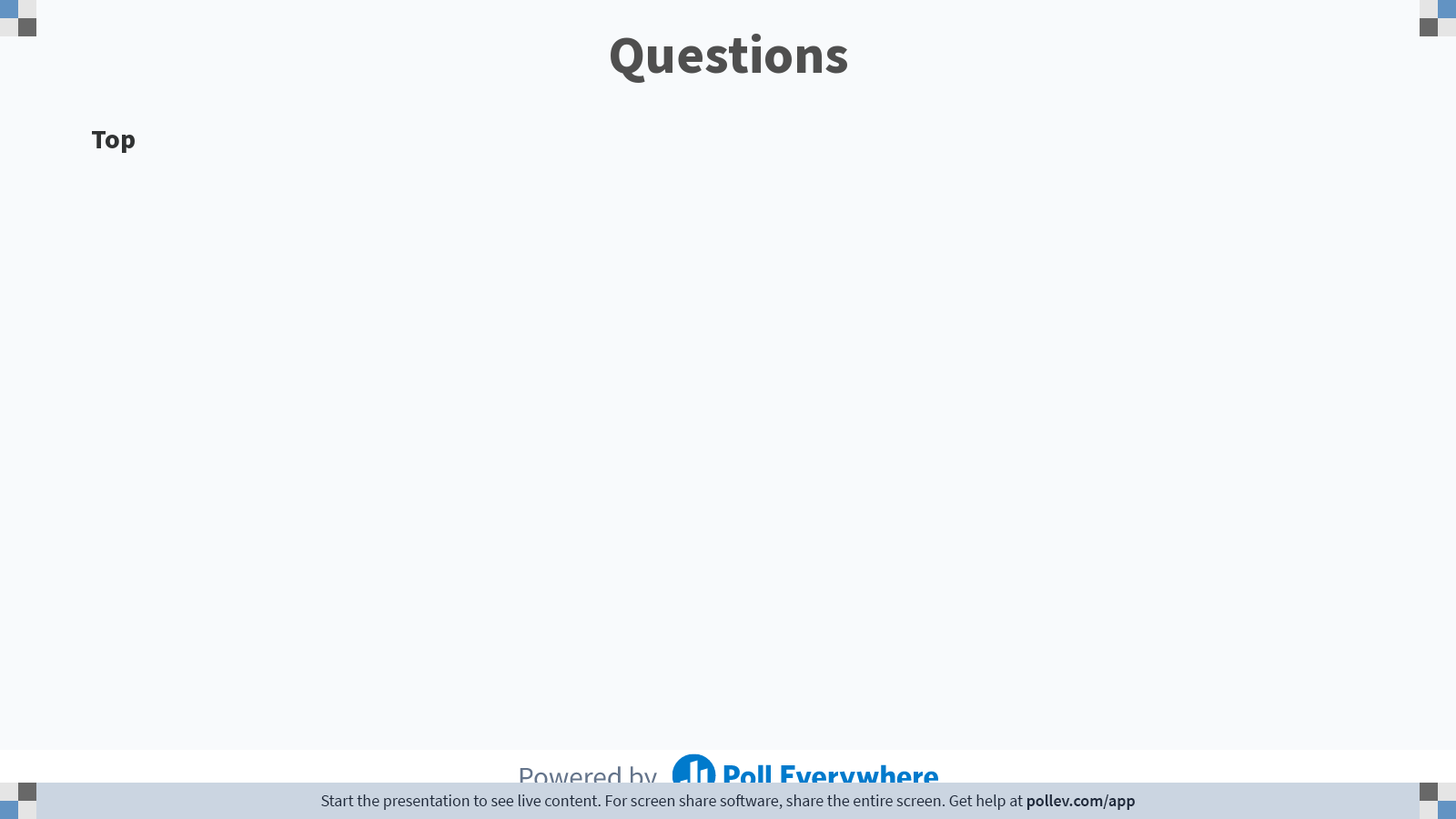 21
[Speaker Notes: Poll Title: Do not modify the notes in this section to avoid tampering with the Poll Everywhere activity.
More info at polleverywhere.com/support

Questions
https://www.polleverywhere.com/discourses/p2pykZB7ifMumvCFR9ys1]
Functional Programming in Java
Print a list of GitHub repos
class Student {
  String name;  String ghName;
  void printGHName() { System.out.println(this.ghName); }
}

List<Student>  roster = ...;

// Functional programming with streams
roster.stream().forEach(Student::printGHName);
Method Reference
22
Functional Programming in Java
Print a list of GitHub repos
Method references
Refer to method through Class::method
Receiver/single argument is implicit
Each list element
Does not work with methods that have arguments
class Student {
  String name;  String ghName;
  void printGHName() { System.out.println(this.ghName); }
}

List<Student>  roster = ...;

// Functional programming with streams
roster.stream().forEach(Student::printGHName);
// s -> s.printGHName()
23
Functional Programming in Java
Print a list of GitHub repos
Method references
Refer to method through Class::method
Receiver/single argument is implicit
Each list element
Does not work with methods that have more than one argument
Works with static methods that have a single argument
class Student {
  String name;  String ghName;
  void printGHName() { System.out.println(this.ghName); }
}

List<Student>  roster = ...;

// Functional programming with streams
roster.stream().forEach(System.out::println);
// s -> System.out.println(s)
24
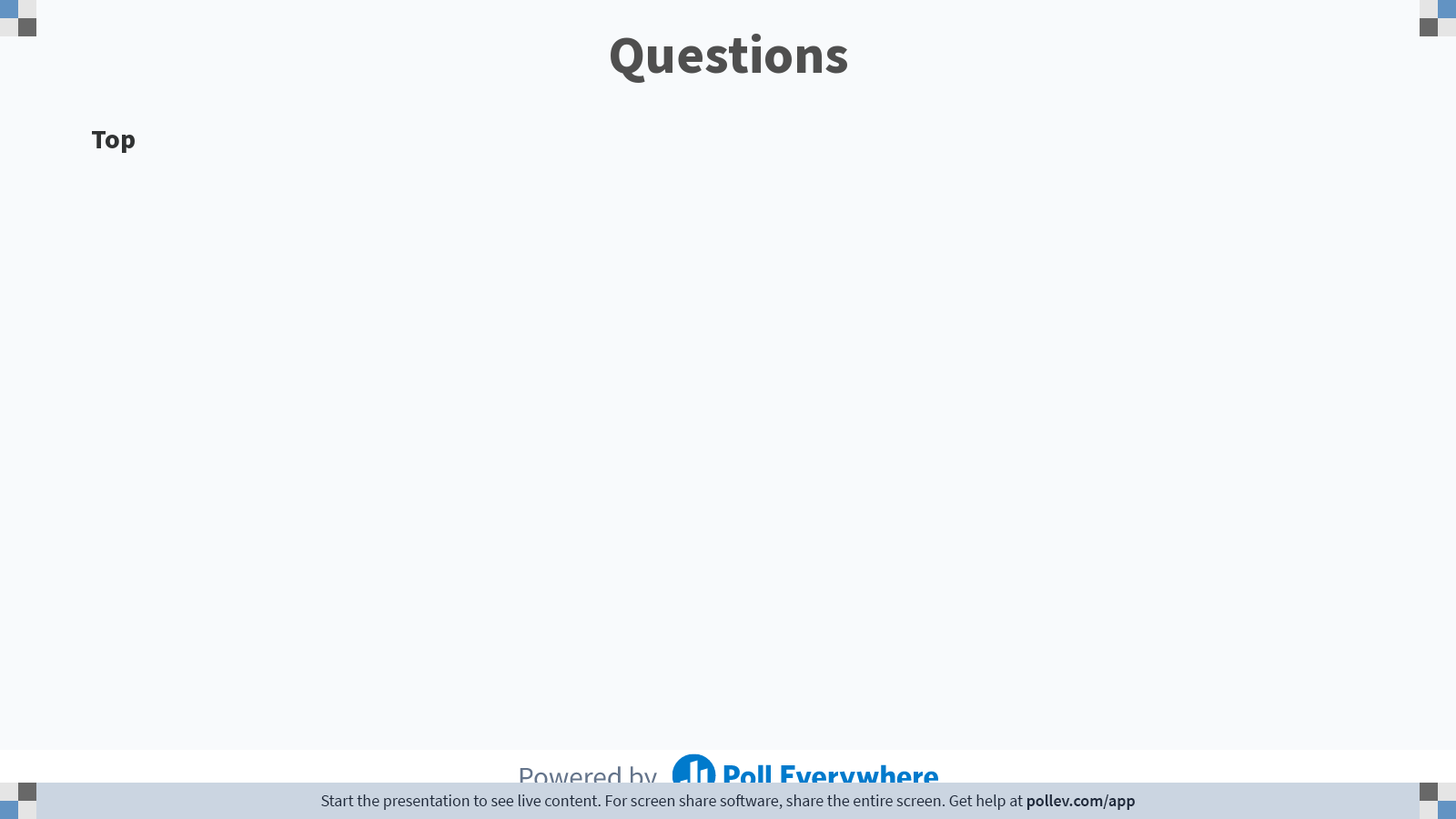 25
[Speaker Notes: Poll Title: Do not modify the notes in this section to avoid tampering with the Poll Everywhere activity.
More info at polleverywhere.com/support

Questions
https://www.polleverywhere.com/discourses/p2pykZB7ifMumvCFR9ys1]
Functional Programming in Java
We want to turn the roster into a list of git clone commands to download the student’s code

Thinking in lists
(Student1 Student2 Student3 …)
-> (ghName1 ghName2 ghName3 …)
-> (“git clone ghName1” “git clone ghName2”…)
26
Functional Programming in Java
We want to turn the roster into a list of git clone commands to download the student’s code
<R> Stream<R> map(Function<T,R> mapper)
Turns a stream of type T into a stream of type R
Takes a function from T to R
Stream s: (a b c d e)               Function f
s.map(f):  ( f(a)  f(b)  f(c)  f(d)  f(e) )

Note: streams are immutable! s.map returns a new stream
27
[Speaker Notes: “Do this to all elements of the list.”]
Sequential Stream
Stream s: (“a” “b” “c”)       f: (x -> x + “ done”)
s.map(f):  ( f(“a”)  f(“b”)  f(“c”) )
28
Sequential Stream
Stream s: (“a” “b” “c”)       f: (x -> x + “ done”)
s.map(f):  ( f(“a”)  f(“b”)  f(“c”) )

(“a done” f(b) f(c))
29
Sequential Stream
Stream s: (“a” “b” “c”)       f: (x -> x + “ done”)
s.map(f):  ( f(“a”)  f(“b”)  f(“c”) )

(“a done” f(b) f(c))
(“a done” “b done” f(c))
30
Sequential Stream
Stream s: (“a” “b” “c”)       f: (x -> x + “ done”)
s.map(f):  ( f(“a”)  f(“b”)  f(“c”) )

(“a done” f(b) f(c))
(“a done” “b done” f(c))
(“a done” “b done” “c done”)
31
Streams in Java
List<String> lst = // {"1" "2" "3" "4"}

lst.stream().map(s -> Integer.parseInt(s))
            .map(i -> i*2)
            .map(i -> Integer.toString(i))
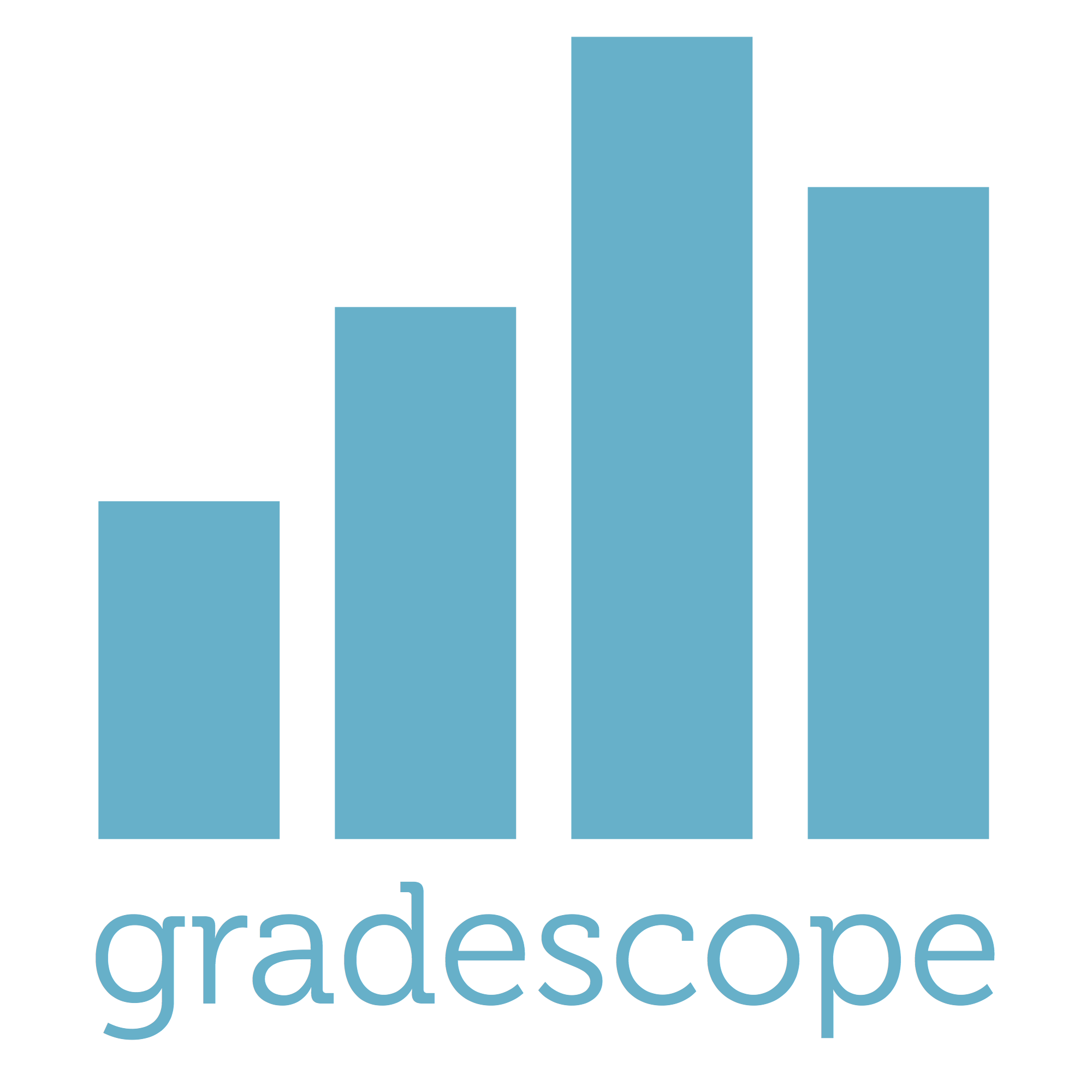 What is the result?
{1 2 3 4}
{“2” “4” “6” “8”}
{2 4 6 8}
Error
32
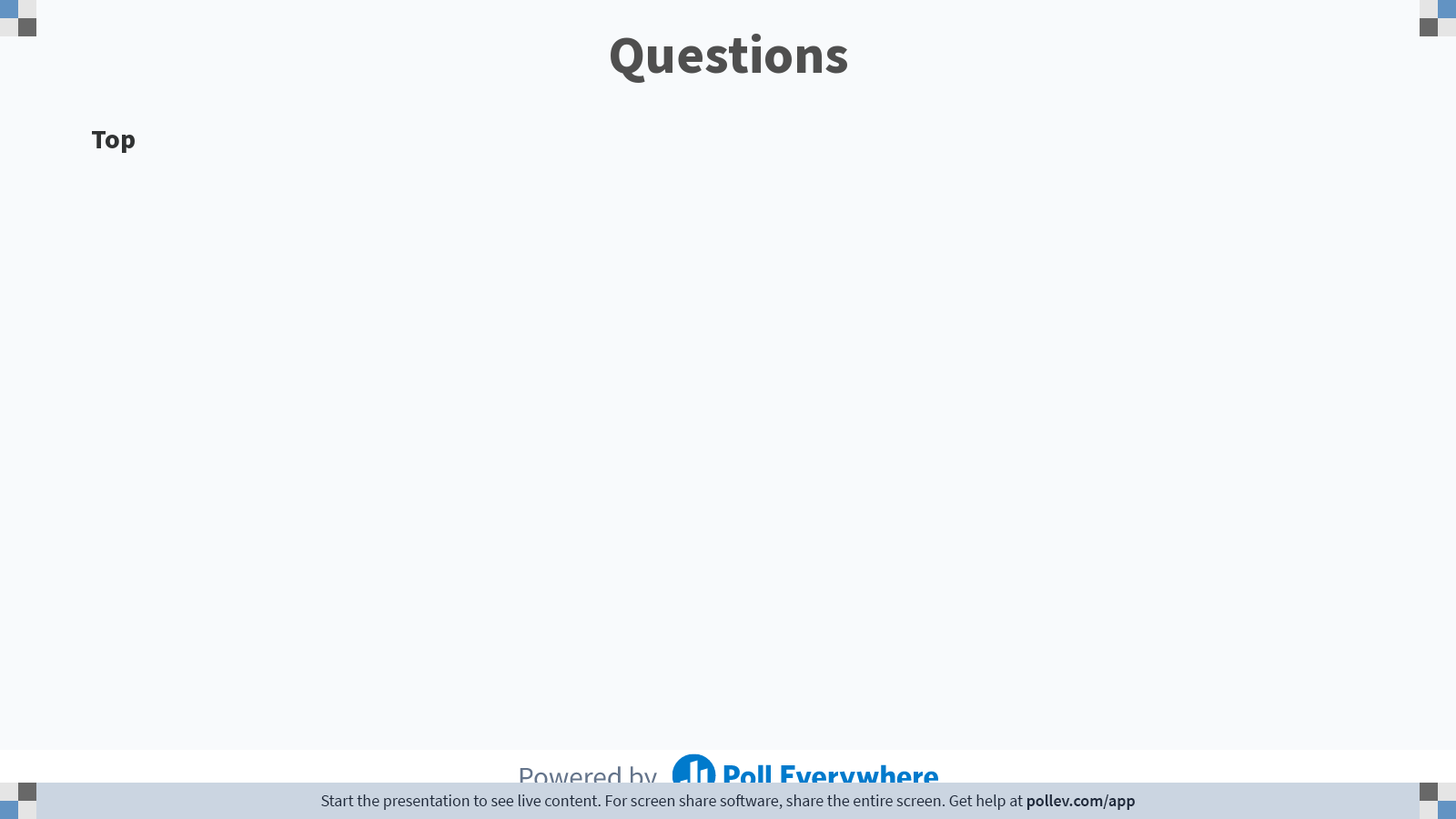 33
[Speaker Notes: Poll Title: Do not modify the notes in this section to avoid tampering with the Poll Everywhere activity.
More info at polleverywhere.com/support

Questions
https://www.polleverywhere.com/discourses/p2pykZB7ifMumvCFR9ys1]
Streams in Java
List<String> lst = // {"1" "2" "3" "4"}

lst.stream().map(Integer::parseInt)
            .map(i -> i*2)
            .map(Integer::toString)
using method references
34
Completing the Process
class Student { String name;  String ghName; }

List<Student>  roster = ...;

// Turn stream of Student into stream of String
roster.stream().map(s -> s.ghName)
// stream is (Student Student Student)
// String f(Student s) { return s.ghName; }
// result is (String String String)
35
Completing the Process
class Student { String name;  String ghName; }

List<Student>  roster = ...;

// Turn stream of Student into stream of String
roster.stream().map(s -> s.ghName)
               .map(s -> "git clone cs474-uic/a2-" + s)
// (name name name) -> (“git clone …” “git clone …”)
36
Completing the Process
class Student { String name;  String ghName; }

List<Student>  roster = ...;

// Turn stream of Student into stream of String
List<String> l = roster.stream().map(s -> s.ghName)
               .map(s -> "git clone cs474-uic/a2-" + s)
               .collect(Collectors.toList());
                // Get the result back as a list
37
Completing the Process
class Student { String name;  String ghName; }

List<Student>  roster = ...;

// Turn stream of Student into stream of String
Set<String> s = roster.stream().map(s -> s.ghName)
               .map(s -> "git clone cs474-uic/a2-" + s)
               .collect(Collectors.toSet());
                // Get the result back as a set
38
Completing the Process
What is in the map?
The keys are strings, the values are strings
The keys are integers, the values are strings, and the keys are the length of each string
The keys are strings, the values are integers, and the values are the length of each string
class Student { String name;  String ghName; }

List<Student>  roster = ...;

// Turn stream of Student into stream of String
Map<?> m = roster.stream().map(s -> s.ghName)
               .map(s -> "git clone cs474-uic/a2-" + s)
               .collect(Collectors.toMap(
                 s -> s, s -> s.length()));
                // Get the result back into a map
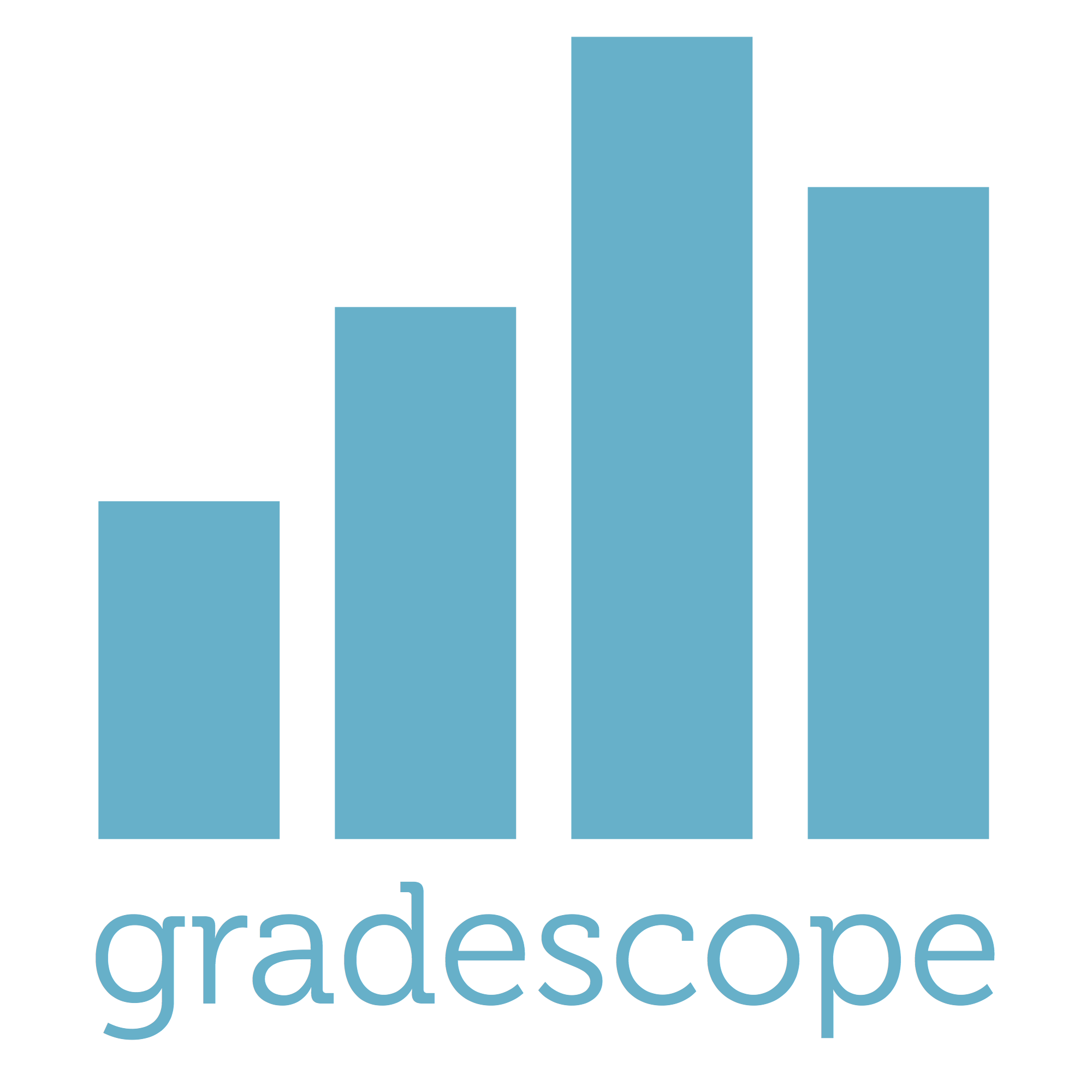 39
Completing the Process
class Student { String name;  String ghName; }

List<Student>  roster = ...;

// Turn stream of Student into stream of String
roster.stream().map(s -> s.ghName)
               .map(s -> "git clone cs474-uic/a2-" + s)
               .forEach(c -> System.out.println(c));
                // Print the list of commands
40
Completing the Process
class Student { String name;  String ghName; }

List<Student>  roster = ...;

// Turn stream of Student into stream of String
roster.stream().map(s -> s.ghName)
               .map(s -> "git clone cs474-uic/a2-" + s)
               .forEach(System.out::println);
                // Print the list of commands with method ref
41
Functional Programming in Java
Map<String, ClassOrInterfaceDeclaration> classes = ... ; 
ClassOrInterfaceDeclaration c = ... ; 
Set<String> supers = getSuperclassNames(c); 

supers.stream() 
  .map(classes::get) 
  .map(ClassOrInterfaceDeclaration::getMethods)
What does this code do?
Get c’s inherited methods
Get all methods in c’s parents
a but as a list of lists
b but as a list of lists
Runtime error
42
[Speaker Notes: d]
Functional Programming in Java
We want to turn the roster into a list of git clone commands to download the student’s code
<R> Stream<R> flatMap(Function<T,R extends Stream> mapper)
Turns a stream of type T into a stream of type R
Takes a function from T to a Stream of R
Stream s: (Class Class Class)    f: (Class c) -> 						   c.getDeclaredMethods().stream()
s.map(f):  ( [m1 m2 m3]  [m4 m5]  [m6] )
s.flatMap(f):  ( m1 m2 m3 m4 m5 m6 )
43
Functional Programming in Java
Map<String, ClassOrInterfaceDeclaration> classes = ... ; 
ClassOrInterfaceDeclaration c = ... ; 
Set<String> supers = getSuperclassNames(c); 

List<MethodDeclaration> lst = supers.stream() 
  .map(classes::get) 
  .map(ClassOrInterfaceDeclaration::getMethods)
  .flatMap(NodeList::stream);
44
[Speaker Notes: C, includes static and private methods]
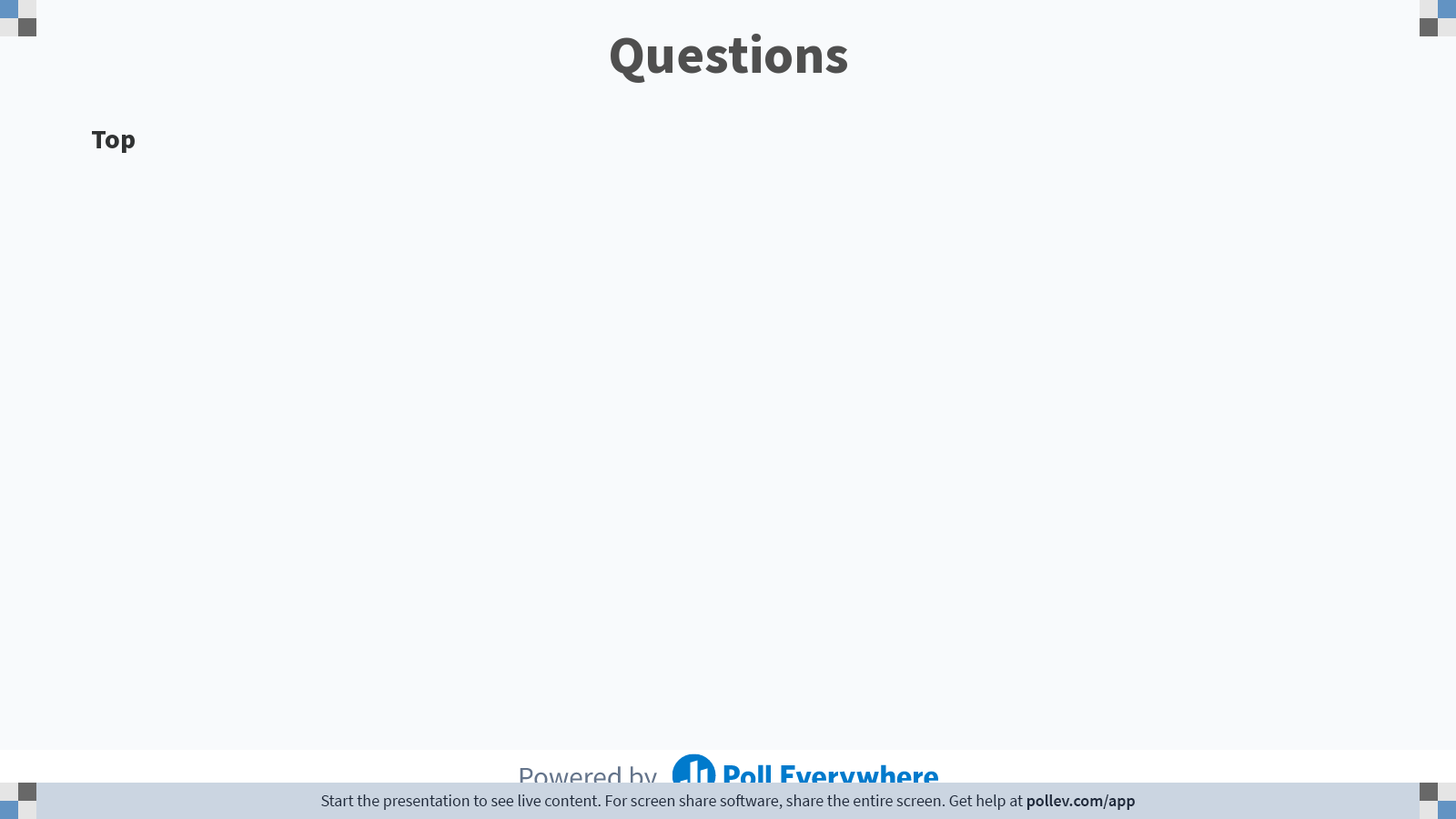 45
[Speaker Notes: Poll Title: Do not modify the notes in this section to avoid tampering with the Poll Everywhere activity.
More info at polleverywhere.com/support

Questions
https://www.polleverywhere.com/discourses/p2pykZB7ifMumvCFR9ys1]
Functional Programming in Java
Map<String, ClassOrInterfaceDeclaration> classes = ... ; 
ClassOrInterfaceDeclaration c = ... ; 
Set<String> supers = getSuperclassNames(c); 

supers.stream() 
  .map(classes::get) 
  .map(ClassOrInterfaceDeclaration::getMethods) 
  .flatMap(NodeList::stream) 
  .filter(m -> !m.isStatic()) 
  .filter(m -> !m.isPrivate())
46
[Speaker Notes: e]
Functional Programming in Java
Map<String, ClassOrInterfaceDeclaration> classes = ... ; 
ClassOrInterfaceDeclaration c = ... ; 
Set<String> supers = getSuperclassNames(c); 

supers.stream() 
  .map(classes::get) 
  .map(ClassOrInterfaceDeclaration::getMethods) 
  .flatMap(NodeList::stream) 
  .filter(MethodDeclaration::isStatic) 
  .filter(MethodDeclaration::isPrivate)
47
[Speaker Notes: e]
Function Composition in Java
Map<String, ClassOrInterfaceDeclaration> classes = ... ; 
ClassOrInterfaceDeclaration c = ... ; 
Set<String> supers = getSuperclassNames(c); 

supers.stream() 
  .map(classes::get) 
  .map(ClassOrInterfaceDeclaration::getMethods) 
  .flatMap(NodeList::stream) 
  .filter(Boolean::not . MethodDeclaration::isStatic) 
  .filter(Boolean::not . MethodDeclaration::isPrivate)
Java does not support function composition of method references

Most functional languages support function composition:  OCaml, Haskell, Scala, etc.
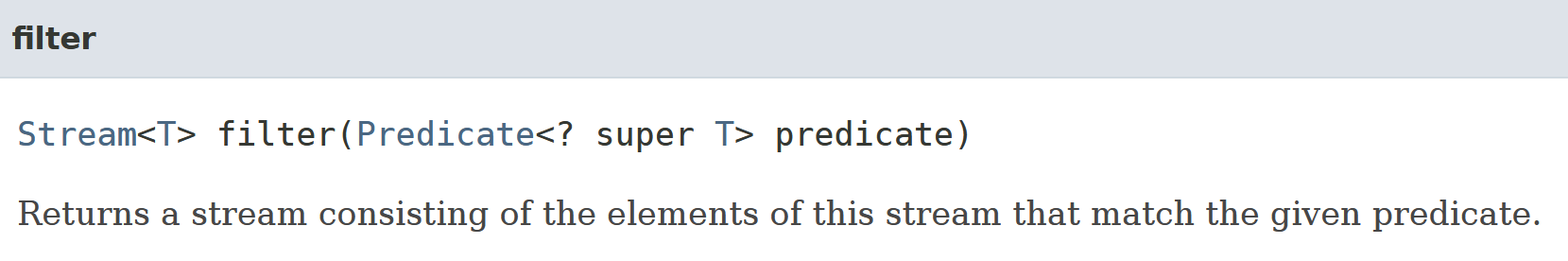 48
[Speaker Notes: e]
Function Composition in Java
Map<String, ClassOrInterfaceDeclaration> classes = ... ; 
ClassOrInterfaceDeclaration c = ... ; 
Set<String> supers = getSuperclassNames(c); 

Predicate<MethodDeclaration> privateFilter = MethodDeclaration::isPrivate;
Predicate<MethodDeclaration> staticFilter = MethodDeclaration::isStatic; 


supers.stream() 
  .map(classes::get) 
  .map(ClassOrInterfaceDeclaration::getMethods) 
  .flatMap(NodeList::stream) 
  .filter(privateFilter.negate()) 
  .filter(staticFilter.negate())
49
[Speaker Notes: e]
Function Composition in Java
Map<String, ClassOrInterfaceDeclaration> classes = ... ; 
ClassOrInterfaceDeclaration c = ... ; 
Set<String> supers = getSuperclassNames(c); 

Predicate<MethodDeclaration> privateFilter = MethodDeclaration::isPrivate;
Predicate<MethodDeclaration> staticFilter = MethodDeclaration::isStatic; 


supers.stream() 
  .map(classes::get) 
  .map(ClassOrInterfaceDeclaration::getMethods) 
  .flatMap(NodeList::stream) 
  .filter(privateFilter.or(staticFilter).negate())
50
[Speaker Notes: e]
Function Composition in Java
Map<String, ClassOrInterfaceDeclaration> classes = ... ; 
ClassOrInterfaceDeclaration c = ... ; 
Set<String> supers = getSuperclassNames(c); 

Predicate<MethodDeclaration> privateFilter = MethodDeclaration::isPrivate;
Predicate<MethodDeclaration> staticFilter = MethodDeclaration::isStatic; 


supers.stream() 
  .map(classes::get) 
  .map(ClassOrInterfaceDeclaration::getMethods) 
  .flatMap(NodeList::stream) 
  .filter(privateFilter.or(staticFilter).negate())
for (String s : supers) { 
  ClassOrInterfaceDeclaration c = classes.get(s); 
  for (MethodDeclaration m : s.getMethods()) { 
    if (m.isPrivate() || m.isStatic()) continue; 
  }
}
51
[Speaker Notes: e]
Function Composition in Java
Map<String, ClassOrInterfaceDeclaration> classes = ... ; 
ClassOrInterfaceDeclaration c = ... ; 
Set<String> supers = getSuperclassNames(c); 


supers.stream() 
  .map(classes::get) 
  .map(ClassOrInterfaceDeclaration::getMethods) 
  .flatMap(NodeList::stream) 
  .filter(((Predicate<MethodDeclaration>)MethodDeclaration::isPrivate).or(MethodDeclaration::isStatic).negate())
52
[Speaker Notes: e]
Function Composition in Java
Predicate<String> startsWithA = (text) -> text.startsWith("A"); 
Predicate<String> endsWithX =   (text) -> text.endsWith("x"); 

Predicate<String> composed = startsWithA.and(endsWithX); 
 
composed.test("A hardworking person must relax");           // True
composed.test("A hardworking person must relax sometimes"); // False
Predicate<String> startsWithA = (text) -> text.startsWith("A"); 
Predicate<String> endsWithX =   (text) -> text.endsWith("x"); 

Predicate<String> composed = startsWithA.or(endsWithX); 

composed.test("A hardworking person must relax");           // True
composed.test("A hardworking person must relax sometimes"); // True
composed.test("Students must relax");                       // True
composed.test("Students must relax sometimes");             // False
53
Function Composition in Java
Function compose




Function andThen
Function<Integer, Integer> multiply = (value) -> value * 2; 
Function<Integer, Integer> add = (value) -> value + 3; 

Function<Integer, Integer> addThenMultiply = multiply.compose(add); 
Integer result1 = addThenMultiply.apply(3);
System.out.println(result1);    // 12
Function<Integer, Integer> multiply = (value) -> value * 2; 
Function<Integer, Integer> add = (value) -> value + 3; 

Function<Integer, Integer> multiplyThenAdd = multiply.andThen(add); 
Integer result2 = multiplyThenAdd.apply(3);
System.out.println(result2);    // 9
54
[Speaker Notes: Compose = 12
AndThen = 9]
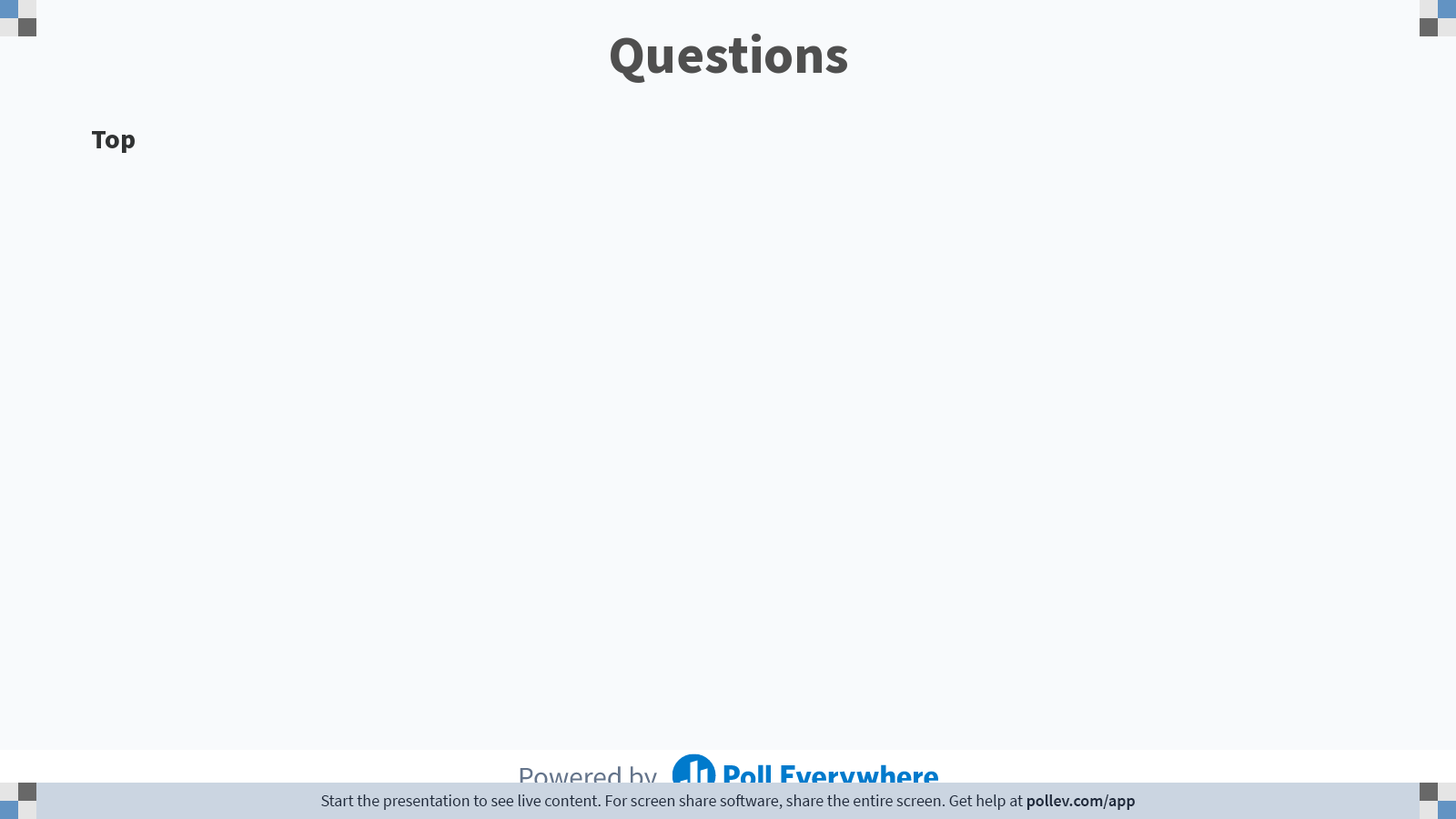 55
[Speaker Notes: Poll Title: Do not modify the notes in this section to avoid tampering with the Poll Everywhere activity.
More info at polleverywhere.com/support

Questions
https://www.polleverywhere.com/discourses/p2pykZB7ifMumvCFR9ys1]
Functional Programming in Java
We want to compute the class average

class Student { String name;  String ghName; }

List<Student>  roster = ...;
Map<Student,Integer>  a2Grade = ...;

int sum = 0;
for(Student s : roster){
  sum += a2grade.get(s);
}
int average = sum / roster.length;
56
Functional Programming in Java
class Student { String name;  String ghName; }

List<Student>  roster = ...;
Map<Student,Integer>  a2Grade = ...;


// Turn stream of Student into stream of Integer (grades)
roster.stream().map(s -> a2Grade.get(s))
57
Functional Programming in Java
class Student { String name;  String ghName; }

List<Student>  roster = ...;
Map<Student,Integer>  a2Grade = ...;

// Turn stream of Student into stream of Integer (grades)
Function<Student,String> f = (s -> a2Grade.get(s));

// Turn stream of Student into stream of Integer (grades)
roster.stream().map(f)
58
Functional Programming in Java
class Student { String name;  String ghName; }
static Object getFromMap(Map m, Object key) { return m.get(key); }
List<Student>  roster = ...;
Map<Student,Integer>  a2Grade = ...;

// Turn stream of Student into stream of Integer (grades)
Function<Student,String> f = (s -> getFromMap(a2Grade,s));

// Turn stream of Student into stream of Integer (grades)
roster.stream().map(f)
59
Functional Programming in Java
class Student { String name;  String ghName; }

List<Student>  roster = ...;
Map<Student,Integer>  a2Grade = ...;


// Turn stream of Student into stream of Integer (grades)
roster.stream().map(a2Grade::get)
60
Functional Programming in Java
class Student { String name;  String ghName; }
List<Student>  roster = ...;
Map<Student,Integer>  a2Grade = ...;

// Turn stream of Student into stream of Integer (grades)
roster.stream().map(a2Grade::get)
               .reduce(0,Integer::add)
               // Add all the grades
61
Reduce / Fold
Turn a stream into a single value
            T reduce(T identity, BinaryOperator<T> accumulator);

Turns a stream of type T into a single value T
Requires a function that takes two T and produces one
Requires the initial value
Stream: (“a” “b” “c” “d”)               f: String::concat
Stream.reduce(“”, f):  f(f(f(f(“”,”a”),”b”),”c”),”d”)
62
Reduce / Fold
Turn a stream into a single value
            T reduce(T identity, BinaryOperator<T> accumulator);

Turns a stream of type T into a single value T
Requires a function that takes two T and produces one
Requires the initial value
Stream: (“a” “b” “c” “d”)               f: String::concat
Stream.reduce(“”, f):  f(f(f(f(“”,”a”),”b”),”c”),”d”)
63
Reduce / Fold
Turn a stream into a single value
            T reduce(T identity, BinaryOperator<T> accumulator);

Turns a stream of type T into a single value T
Requires a function that takes two T and produces one
Requires the initial value
Stream: (“a” “b” “c” “d”)               f: String::concat
Stream.reduce(“”, f):  f(f(f(”a”,”b”),”c”),”d”)
64
Reduce / Fold
Turn a stream into a single value
            T reduce(T identity, BinaryOperator<T> accumulator);

Turns a stream of type T into a single value T
Requires a function that takes two T and produces one
Requires the initial value
Stream: (“a” “b” “c” “d”)               f: String::concat
Stream.reduce(“”, f):  f(f(f(”a”,”b”),”c”),”d”)
65
Reduce / Fold
Turn a stream into a single value
            T reduce(T identity, BinaryOperator<T> accumulator);

Turns a stream of type T into a single value T
Requires a function that takes two T and produces one
Requires the initial value
Stream: (“a” “b” “c” “d”)               f: String::concat
Stream.reduce(“”, f):  f(f(”ab”,”c”),”d”)
66
Reduce / Fold
Turn a stream into a single value
            T reduce(T identity, BinaryOperator<T> accumulator);

Turns a stream of type T into a single value T
Requires a function that takes two T and produces one
Requires the initial value
Stream: (“a” “b” “c” “d”)               f: String::concat
Stream.reduce(“”, f):  f(f(”ab”,”c”),”d”)
67
Reduce / Fold
Turn a stream into a single value
            T reduce(T identity, BinaryOperator<T> accumulator);

Turns a stream of type T into a single value T
Requires a function that takes two T and produces one
Requires the initial value
Stream: (“a” “b” “c” “d”)               f: String::concat
Stream.reduce(“”, f):  f(”abc”,”d”)
68
Reduce / Fold
Turn a stream into a single value
            T reduce(T identity, BinaryOperator<T> accumulator);

Turns a stream of type T into a single value T
Requires a function that takes two T and produces one
Requires the initial value
Stream: (“a” “b” “c” “d”)               f: String::concat
Stream.reduce(“”, f):  f(”abc”,”d”)
69
Reduce / Fold
Turn a stream into a single value
            T reduce(T identity, BinaryOperator<T> accumulator);

Turns a stream of type T into a single value T
Requires a function that takes two T and produces one
Requires the initial value
Stream: (“a” “b” “c” “d”)               f: String::concat
Stream.reduce(“”, f):  ”abcd”)
70
Functional Programming in Java
class Student { String name;  String ghName; }
List<Student>  roster = ...;
Map<Student,Integer>  a2Grade = ...;

// Turn stream of Student into stream of Integer (grades)
int sum = roster.stream().map(a2Grade::get)
                /* a */.reduce("",String::concat);
                /* b */.reduce(0,Integer::add);
                /* c */.reduce("",Integer::add);
int average = sum / roster.size();
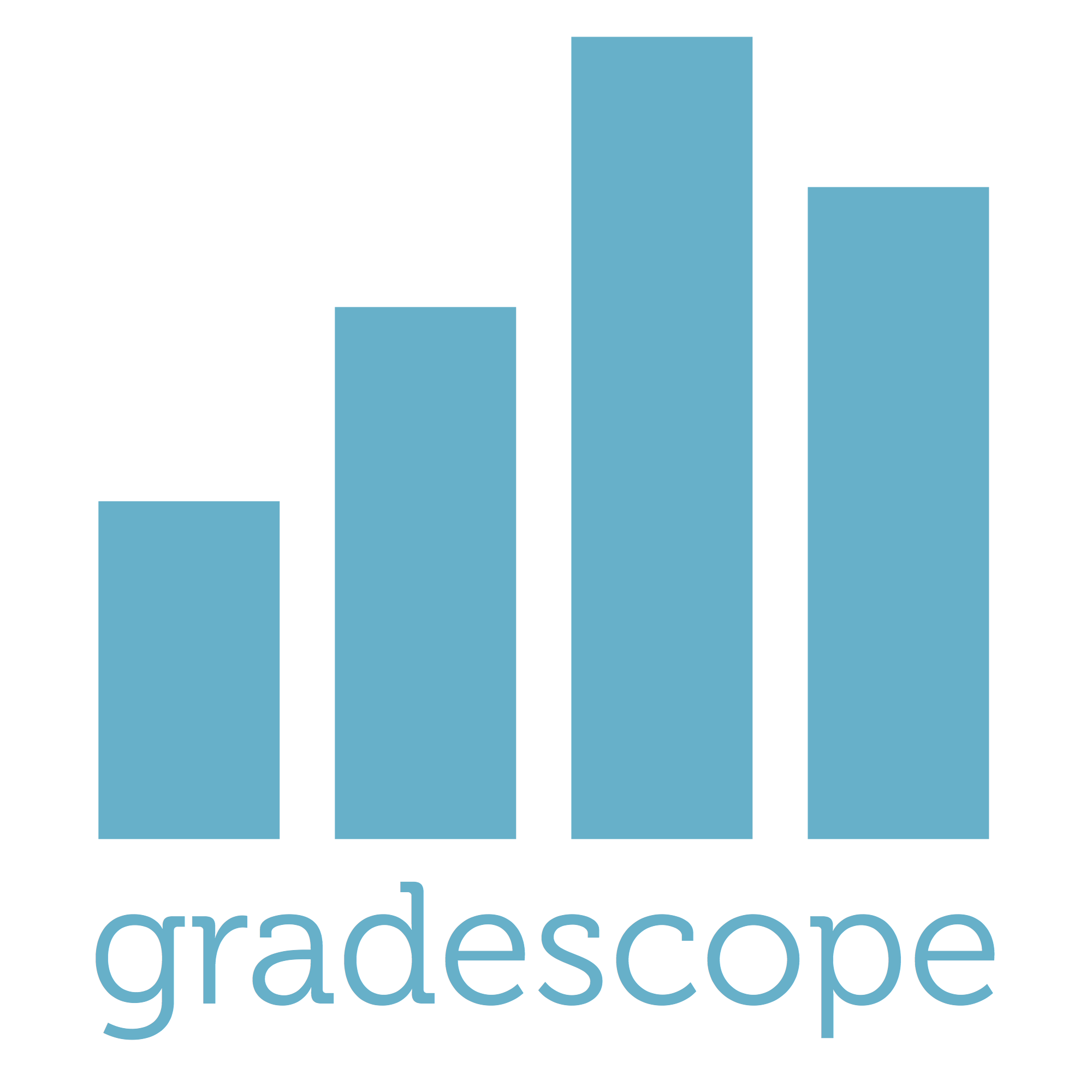 Which computes the sum of all grades?
a)
b)
c)
71
[Speaker Notes: b]
Basis of map-reduce paradigm
Data: (Student  Student  Student)

Map: ( grade.get(s)  grade.get(s)  grade.get(s) )

Reduce:  ((((0+grade.get(s))+grade.get(s))+grade.get(s))
72
Map-reduce
All computations take place in parallel
Very fast, scales to large amounts of data
Instrumental for big-data
Computation goes to data
Not data to computation
Database model means one place gets all data and performs the computation
73
Functional Programming in Java
class Student { String name;  String ghName; }

List<Student>  roster = ...;
Map<Student,Integer>  a2Grade = ...;



// Turn stream of Student into stream of Integer (grades)
int sum = roster.stream().map(a2Grade::get).reduce(0,Integer::add);
int average = sum / roster.size();
// 2 lines of code
74
Terminal operations on Streams
Zero elements returned
forEach
Returns void
Executes some code for each element in the stream
E.g., printing all ints in a Stream<Integer>
75
Terminal operations on Streams
One element returned
reduce
Reduces all elements to a single value
E.g., adding all ints in a Stream<Integer>
count
Returns how many elements are in the stream
76
Terminal operations on Streams
At most one element returned
These operations return Optional<T> for a stream of T
May return zero elements with Optional.empty
findAny
Returns any element from the stream
findFirst
Returns the first element on the stream
min/max
Returns the min/max element on a stream
Takes an instance of Comparator to order the elements on the stream
77
Terminal operations on Streams
Predicates
These operations return a Boolean
Take one argument of type java.util.function.Predicate<T> 
For a stream of type T
allMatch
true if all elements in the stream match the function provided
noneMatch
true if no element matches the function provided
anyMatch
true if at least one element matches the function provided
78
Terminal operations on Streams
Many elements returned
Uses collectors located in java.util.stream.Collectors
Uses stream method collect
Return an unmodifiable collection
.collect(Collectors.toList())
Returns a list containing all the elements in the stream
In the same order they are in the stream
.collect(Collectors.toSet())
Returns a set containing all the unique elements in the stream
No order
.collect(Collectors.toMap(keyF, valF))
Returns a map containing the stream
Keys are the result of applying function keyF to each element
Values are the result of applying function valF to each element
Each element generates a key – value pair
79
Terminal operations on Streams
Array returned
.toArray()
Returns an array of Object
In the same order they are in the stream
.toArray(IntFunction<A[]> generator)
Returns an array of A
In the same order they are in the stream
E.g., String[]::new
E.g., int[]::new
80
Terminal operations on Streams
Array returned
.toArray()
Returns an array of Object
In the same order they are in the stream
.toArray(IntFunction<A[]> generator)
Returns an array of A
In the same order they are in the stream
T array = Stream.of(new Integer(1), new Integer(2)).toArray();
What is the type T?
Object[]
Integer[]
int[]
Error
81
[Speaker Notes: a]
Terminal operations on Streams
Array returned
.toArray()
Returns an array of Object
In the same order they are in the stream
.toArray(IntFunction<A[]> generator)
Returns an array of A
In the same order they are in the stream
T array = Stream.of(new Integer(1), new Integer(2)).toArray(int[]::new);
What is the type T?
Object[]
Integer[]
int[]
Error
82
[Speaker Notes: d]
Terminal operations on Streams
Array returned
.toArray()
Returns an array of Object
In the same order they are in the stream
.toArray(IntFunction<A[]> generator)
Returns an array of A
In the same order they are in the stream
T array = Stream.of(new Integer(1), new Integer(2)).toArray(Integer[]::new);
What is the type T?
Object[]
Integer[]
int[]
Error
83
[Speaker Notes: b]
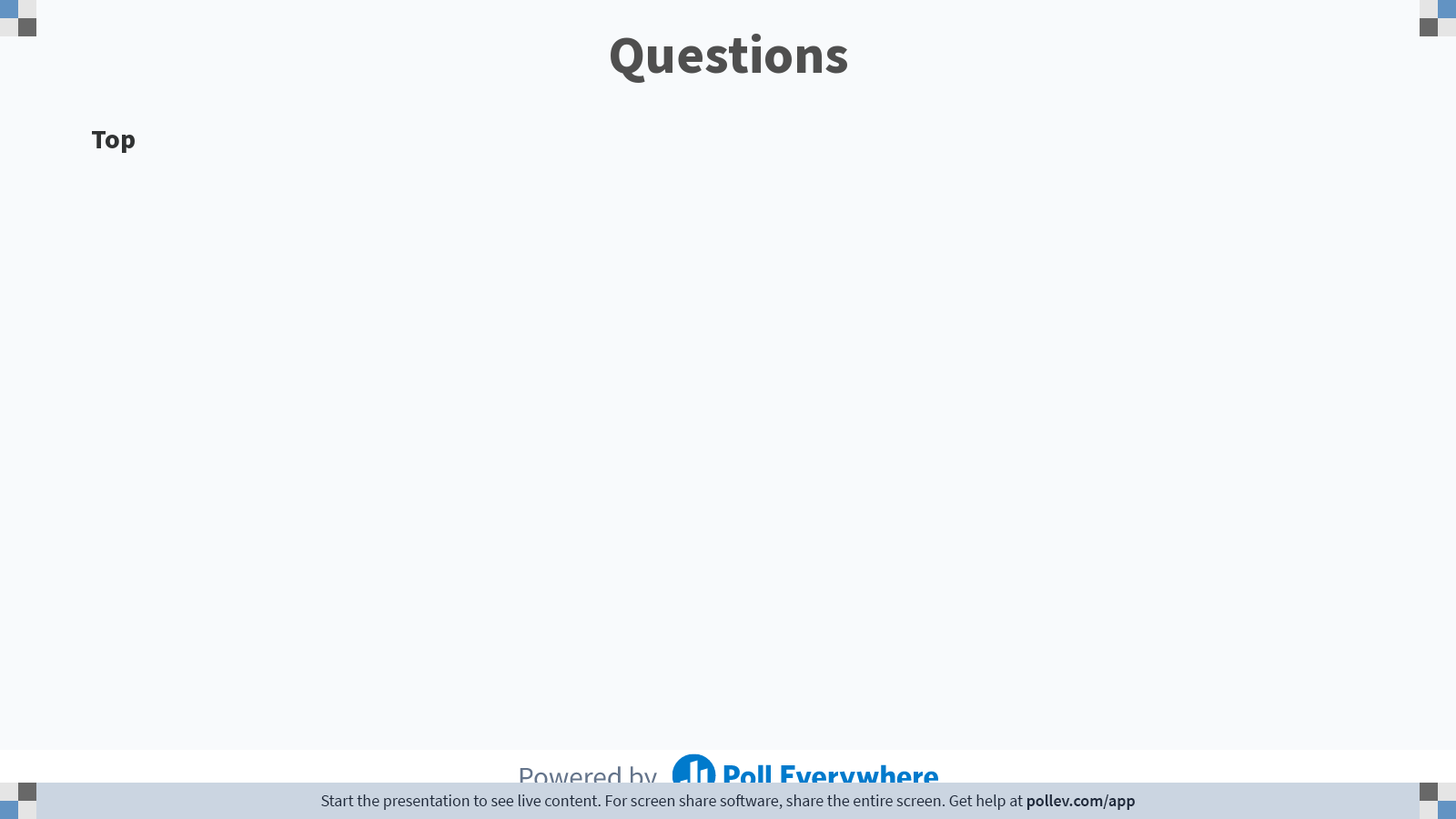 84
[Speaker Notes: Poll Title: Do not modify the notes in this section to avoid tampering with the Poll Everywhere activity.
More info at polleverywhere.com/support

Questions
https://www.polleverywhere.com/discourses/p2pykZB7ifMumvCFR9ys1]
Assignment 3
Released today
Write some simple programs with streams!
Due Friday, March 31st at 11:59 PM
85